Stunde 4. Wo sind die Sachen jetzt?
Stefan hat aufgeräumt. (Track 4)  Hör zu. Was sagt er?  (Прослухати та повторити)
Stefan hat aufgeräumt? (Track 4) (Прочитати та додати за прослуханим)
Verben mit Dativ(Дієслова з Dativ)
Wo? – Dativ(Таблиця артиклів за відмінками)
Wo sind deine Sachen?(Скласти речення за зразком)
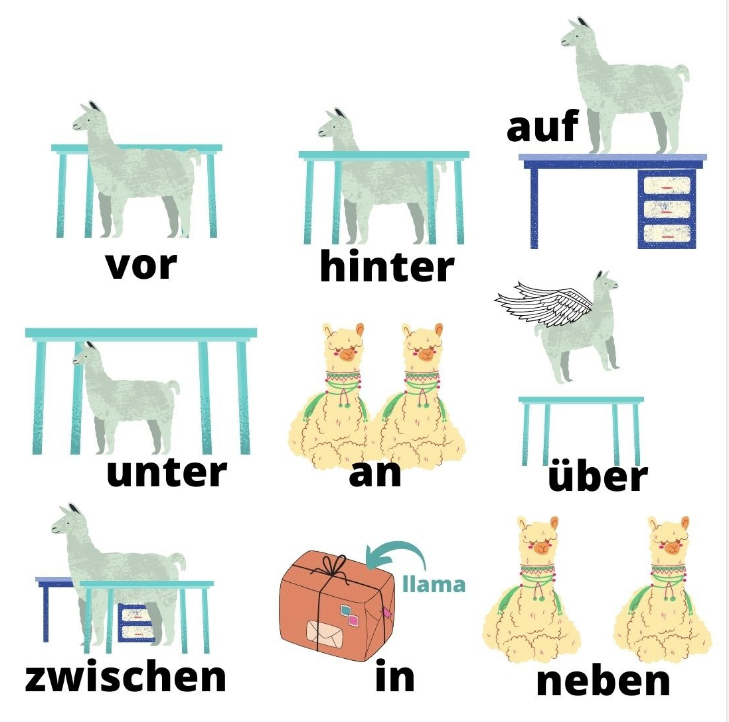 Der Kugelschreiber, die Hausschuhe, der Teddybär, die Bücher, der Rucksack, der Ball, das Handy, die Jacke
Verb – Präposition – Nomen(Зв’язок слів у Dativ)
Übt zu zweit(Скласти діалоги за зразком)
Wo liegen die CDs?
Sie liegen auf dem Regal.
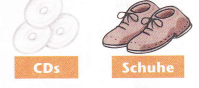 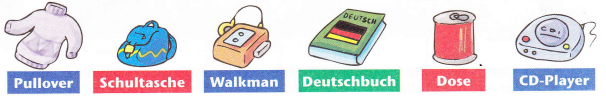